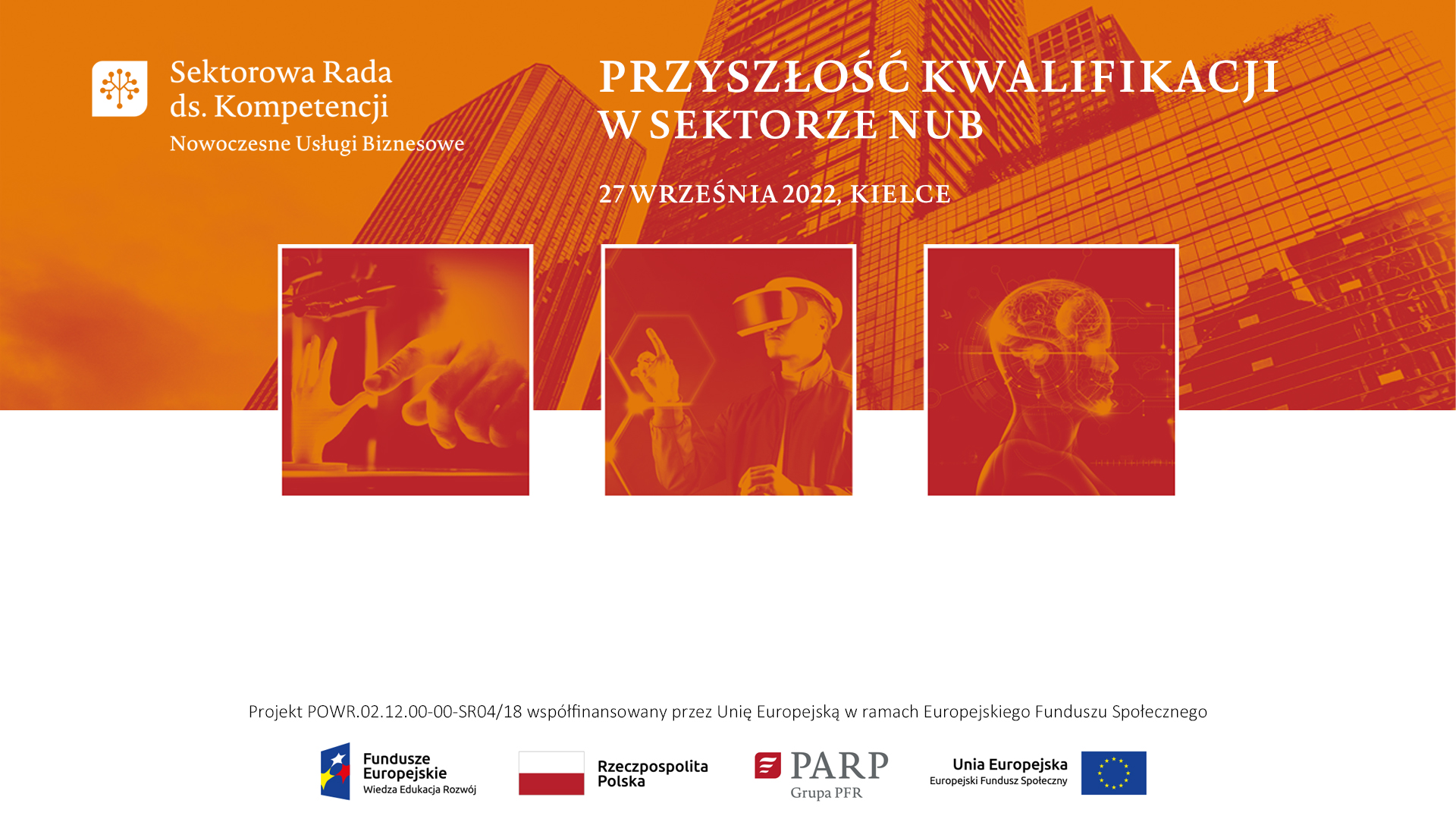 Prezentacja działań Sektorowej Rady ds. Kompetencji NUB – dr Bartosz Sobotka – Animator SRKNUB
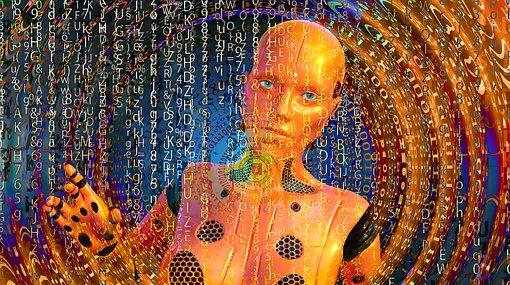 Czy roboty nas zastąpią?
Cel działalności Sektorowej Rady ds. Kompetencji NUB
Zbudowanie bliskiej współpracy pomiędzy środowiskiem edukacji a sektorem nowoczesnych usług dla biznesu (NUB), poprzez wzajemne poznanie potrzeb, możliwości i ograniczeń oraz prowadzenie działań mających na celu 
optymalne przygotowywanie kadr dla gospodarki.
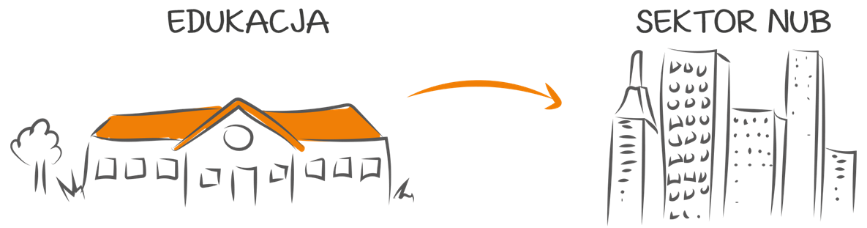 Doświadczenie założycieli SRKNUB
Ponad 20. letnie doświadczenie w zakresie przygotowywania contentu edukacyjnego dostosowanego do potrzeb rynku
Ponad 100 współpracujących partnerów w PL i CEE
Ponad 250 współpracujących Uczelni i organów prowadzących szkoły zawodowe/średnie
Ponad 15,000 osób, które uczestniczyły w projektach, polegających na dostosowaniu kompetencji do wyzwań rynku pracy
Partnerstwo strategiczne z Aptech Ltd/ Radą  ds. kompetencji Nasscom (Indie)
Liczne nagrody na forum PL i CEE
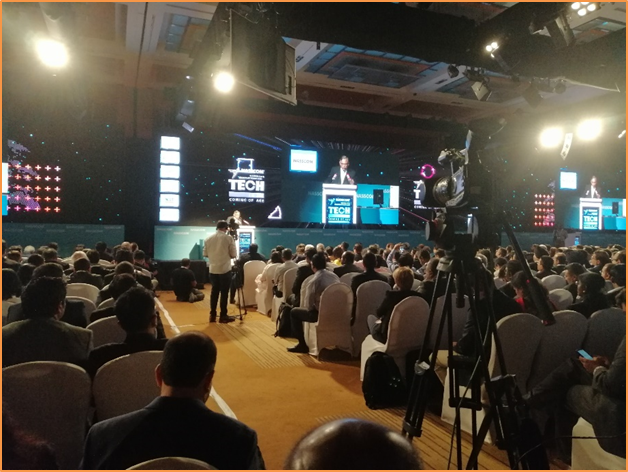 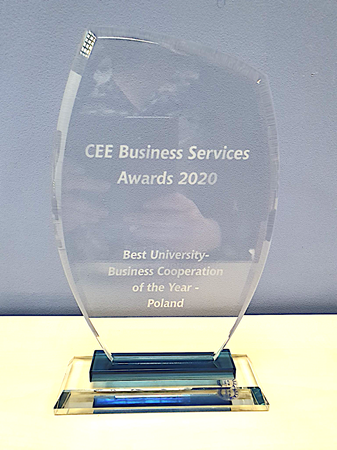 Wyzwanie dla sektora edukacji w procesie kształcenia
Kompetencje dla sektora NUB to kompetencje dla innych sektorów gospodarki (kompetencje horyzontalne) (cross-cutting)
Podstawowy profil kompetencyjny NUB będzie powiązany z konwergencją zawodów (IThumanista, biomatyk, filozofoinżynier) 
Przyszłym (acz nieodległym) modelem łączącym pracownika z pracodawcą będzie „chmura talentów”, czyli krótkoterminowe wynajmowanie wysoko wykwalifikowanych pracowników (uberyzacja siły roboczej); efektywny międzynarodowy podział pracy
Uzupełnianie tradycyjnych form kształcenia  krótkimi modułami ZSK
Cyfrowa Reindustrializacja							2050
Cyfryzacja 2.0 – realne wykorzystanie technologii typu Lean Office / Smart City itp.
Reindustrializacja 2.0 – konkurencyjny przemysł np. Druk 3D, RPA, ML, BDA, VR, AI itp.
METAkompetencje
ML (Machine Learning)
MT (Mobile Tech)
AI (Artifical Intelligence) 
RPA (Robotic Process Automation) 
CS (Cyber Security) 
3D Printing
IoT (Internet of Things)
BCH (Blockchain)
CC (Cloud Computing)
BDA (Big Data Analytics) 
VR/AR (Virtual/Augmented Reality)
TaaS (Talents as a Service)
Przygotowanie kadr dla:
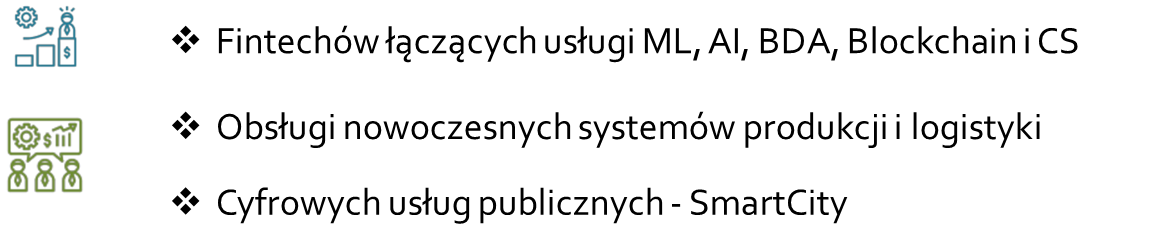 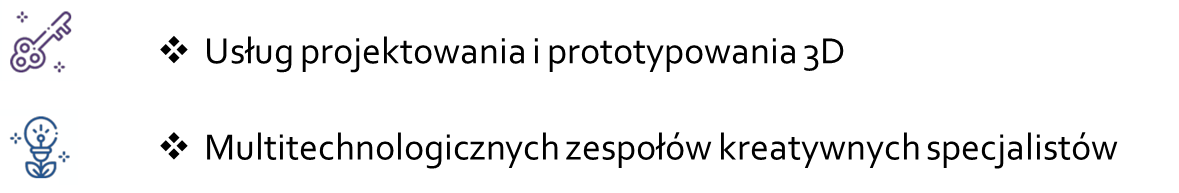 Rozwój sektora NUB w oparciu o ZSK
Oparcie Rekomendacji POWER 2.21 na kwalifikacjach rynkowych ZSK i jej implementacja
Zaangażowanie przedsiębiorstw z sektora NUB w przygotowywanie kwalifikacji rynkowych ZSK:

Programowanie i obsługiwanie procesu druku 3D 
Zarządzanie relacjami z klientem z wykorzystaniem systemu CRM 
Wdrażanie i koordynowanie procesów biznesowych (Lean Office)
Planowanie, tworzenie i dystrybuowanie treści marketingowych (content marketing)
Zarządzanie konfliktami w organizacji
Projektowanie i prowadzenie treningu rozwoju kompetencji sprzedażowych 

Rozpoznawanie systemu ZSK przez sektor NUB – ponad 400 wydanych certyfikatów
Modyfikacja programów kształcenia na 8 uczelniach, polegająca na włączeniu do programu studiów krótkich form kształcenia  - kwalifikacji rynkowych ZSK dedykowanych dla sektora NUB
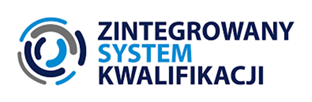 Działania SRK NUB
Modyfikacja kierunku kształcenia na Politechnice Lubelskiej  (Finanse i rachunkowość I st.) we współpracy z Genpact m.in.:
Zarządzanie relacjami z klientami na rynkach finansowych, 
Podstawy rewizji finansowej, 
Outsourcing i offshoring usług finansowych, 

Utworzenie specjalności w Górnośląskiej Wyższej Szkole Handlowej im. W. Korfantego w Katowicach (Sztuczna Inteligencja w zarządzaniu I st.)
Wprowadzenie do sztucznej inteligencji 
Wykorzystanie elementów sztucznej inteligencji w zarządzaniu 
Psychologia sztucznej inteligencji
Działania SRK NUB
Modyfikacja  specjalności w Wyższej Szkole Gospodarki w Bydgoszczy (International Business II st.) we współpracy z ATOS
Zarządzanie projektami
Rozwój kompetencji miękkich
Wprowadzenie zadań praktycznych

Uruchomienie na Uniwersytetach: Opolskim i Zielonogórskim specjalności w oparciu o wdrożone Macierze Edukacyjne ERP (innowacyjne środowiska dydaktyczne odwzorowujące realne środowiska biznesowe: prekonfiguracja baz danych, realne procesy)
Działania SRK NUB
Wprowadzenie innowacji pedagogicznej w Zespole Szkół Ekonomiczno- Usługowych w Zabrzu  w ramach kształcenia Technika Ekonomisty – włączono do podstawy programowej efekty nauczania kwalifikacji rynkowej systemu ZSK - Zarządzanie relacjami z klientem z wykorzystaniem systemu CRM
Przygotowanie materiałów dla doradców zawodowych na uczelniach i w szkołach średnich na temat sektora usług biznesowych
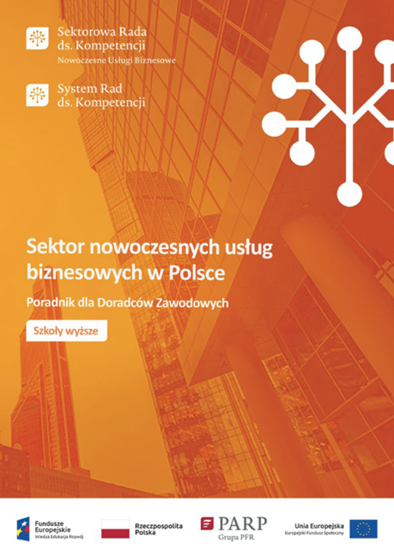 Rada konsultowała również ”Zintegrowaną Strategię Umiejętności 2030”
 nastawioną na wspieranie i finansowanie współpracy sektora edukacji, doradców zawodowych i przedsiębiorców, w oparciu o kwalifikacje rynkowe funkcjonujące w Zintegrowanym Systemie Kwalifikacji
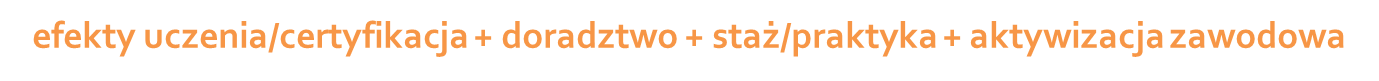 Działania SRK NUB - badania
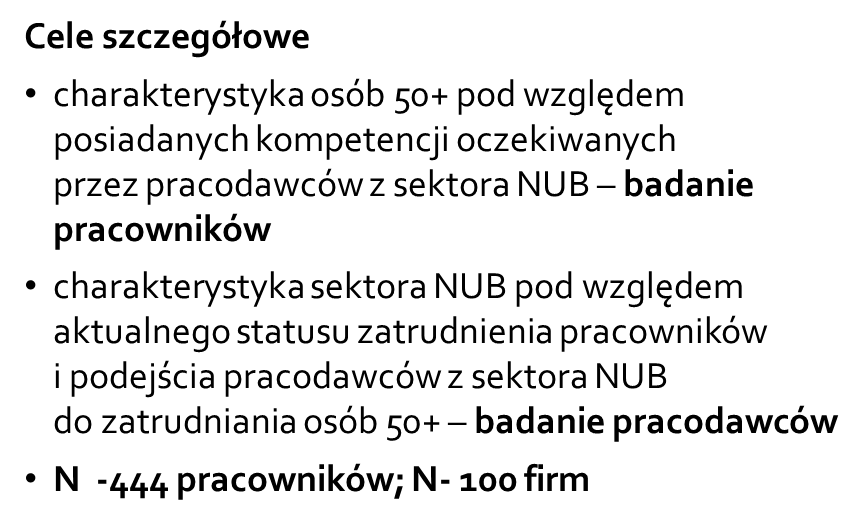 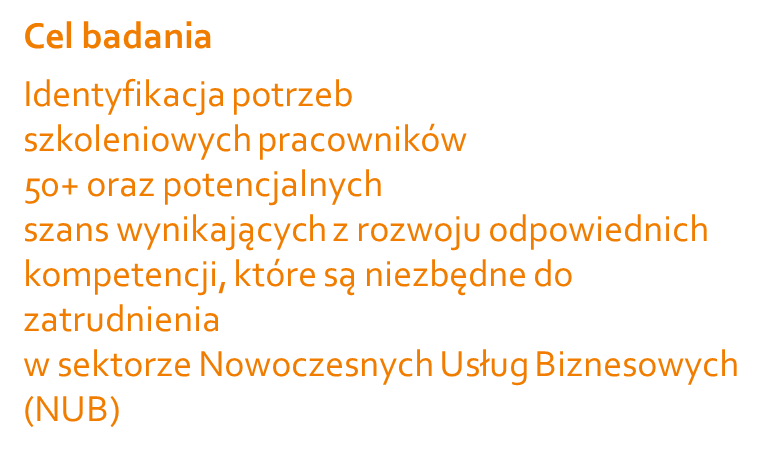 Działania SRK NUB  - wyniki badań
Ponad połowa przedsiębiorców ma pozytywne doświadczenia związane z zatrudnianiem pracowników 50+
Widzą, że zatrudnianie osób 50+ jest ważne, ale przedsiębiorstwa nie są gotowe na ich zatrudnianie
To co może zachęcić do zatrudniania osób 50+ to przede wszystkim ulga podatkowa i finansowanie szkoleń pracowników 50+
Osoby 50+ są chętne do nabywania nowych umiejętności, ale mają obawy przed zmianą stanowiska pracy
Pracownicy 50+ byliby szansą dla rozwoju sektora ze względu na doświadczenia pracowników, odmienną kulturę pracy od młodszych osób i skłonność do przekazywania wiedzy innym
Działania SRK NUB - ekspertyzy
Analiza możliwości wykorzystania akademickich inkubatorów przedsiębiorczości do świadczenia usług outsourcingowych na rzecz lokalnych przedsiębiorstw 	
Case study  - autor prof. Mirosław Grewiński

Analiza możliwość świadczenia usług przez lokalne przedsiębiorstwa na rzecz instytucji finansowych/ przedsiębiorstw z branży BPO (podzlecanie usług outsourcingowych) w obszarze księgowości
	
Case study -  autor prof. Artur Paździor

Analiza możliwości wdrożenia modelu turkusowego zarządzania w centrum outsourcingowym

Case study – autor Monika Sobiecka (Billenium)
Działania SRK NUB - rekomendacje
Wydanie rekomendacji SRKNUB w zakresie kształtowania kompetencji dla sektora NUB oraz rozmowy z samorządami województw, kuratoriami oświaty, agencjami rozwoju regionalnego, uczelniami, spółkami zarządzającymi SSE – ponad 100 spotkań w okresie czerwiec 2021 – marzec 2022
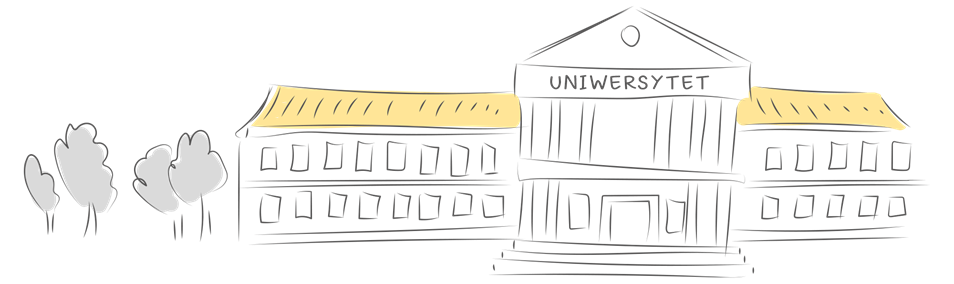 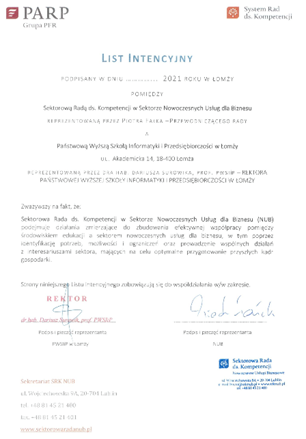 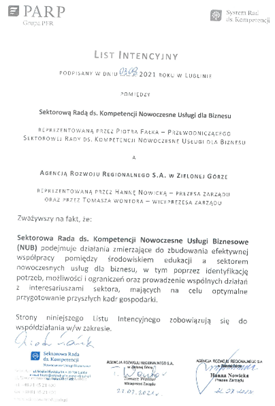 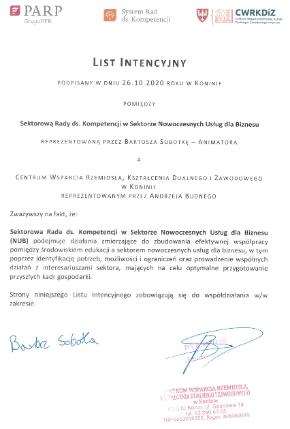 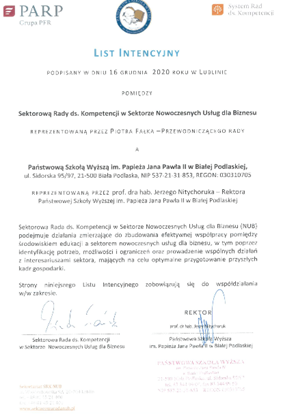 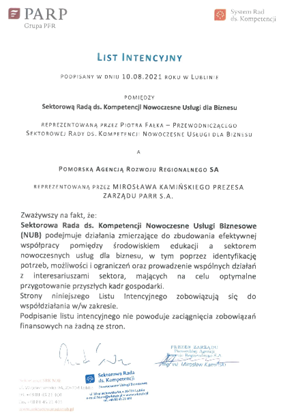 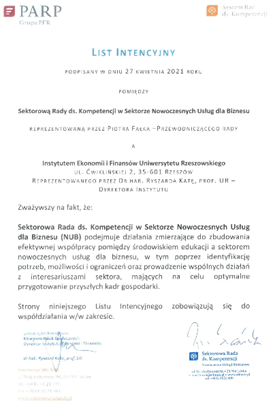 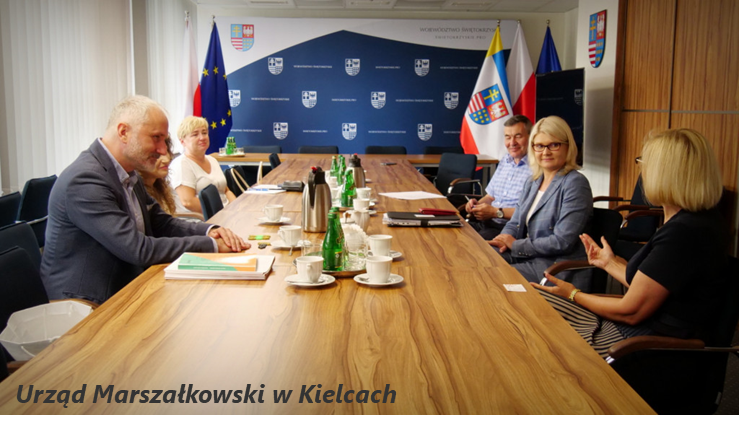 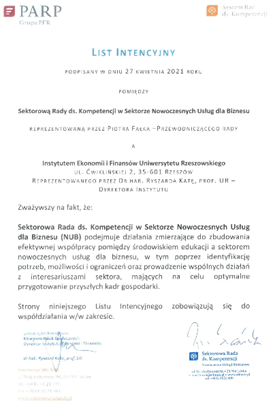 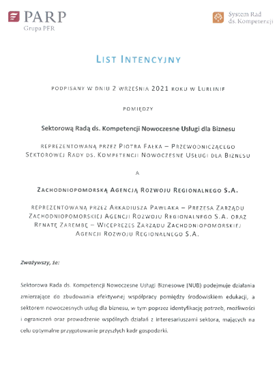 Najważniejsze osie dyskusji – kierunki rozwoju sektora NUB
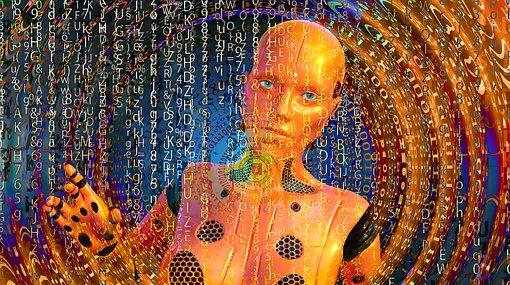 Czy roboty nas zastąpią?